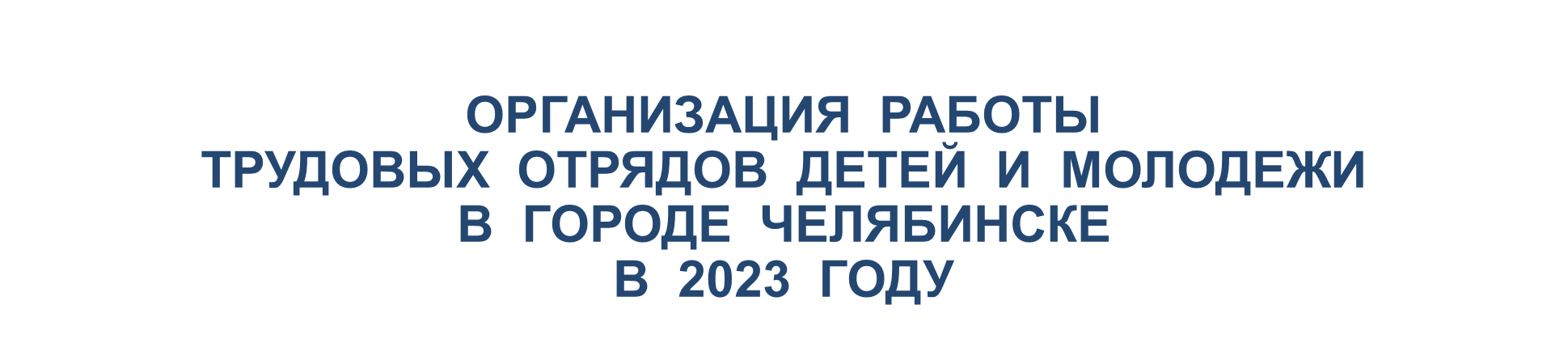 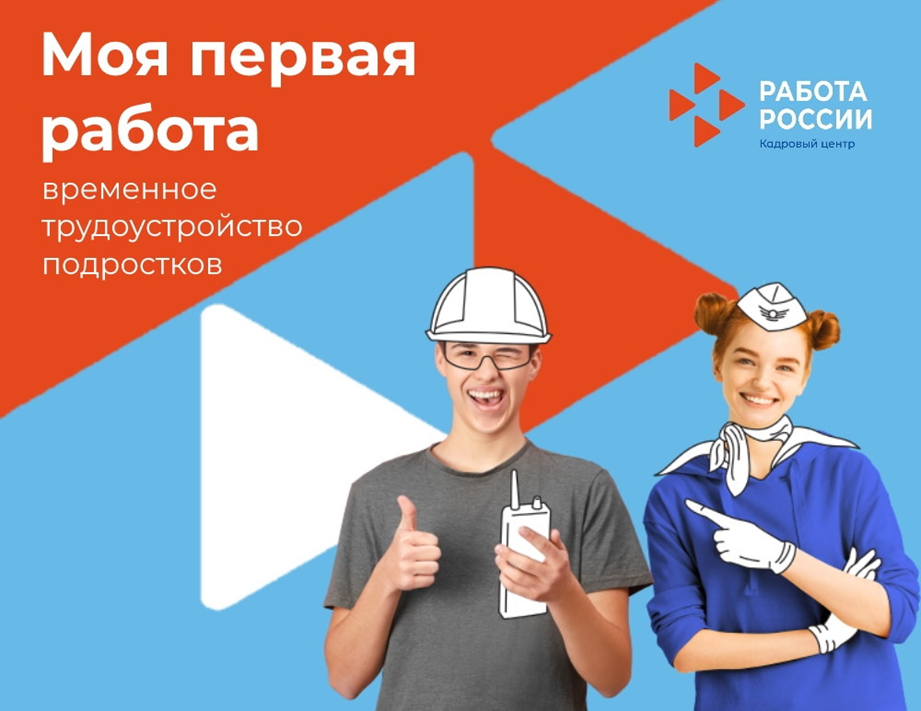 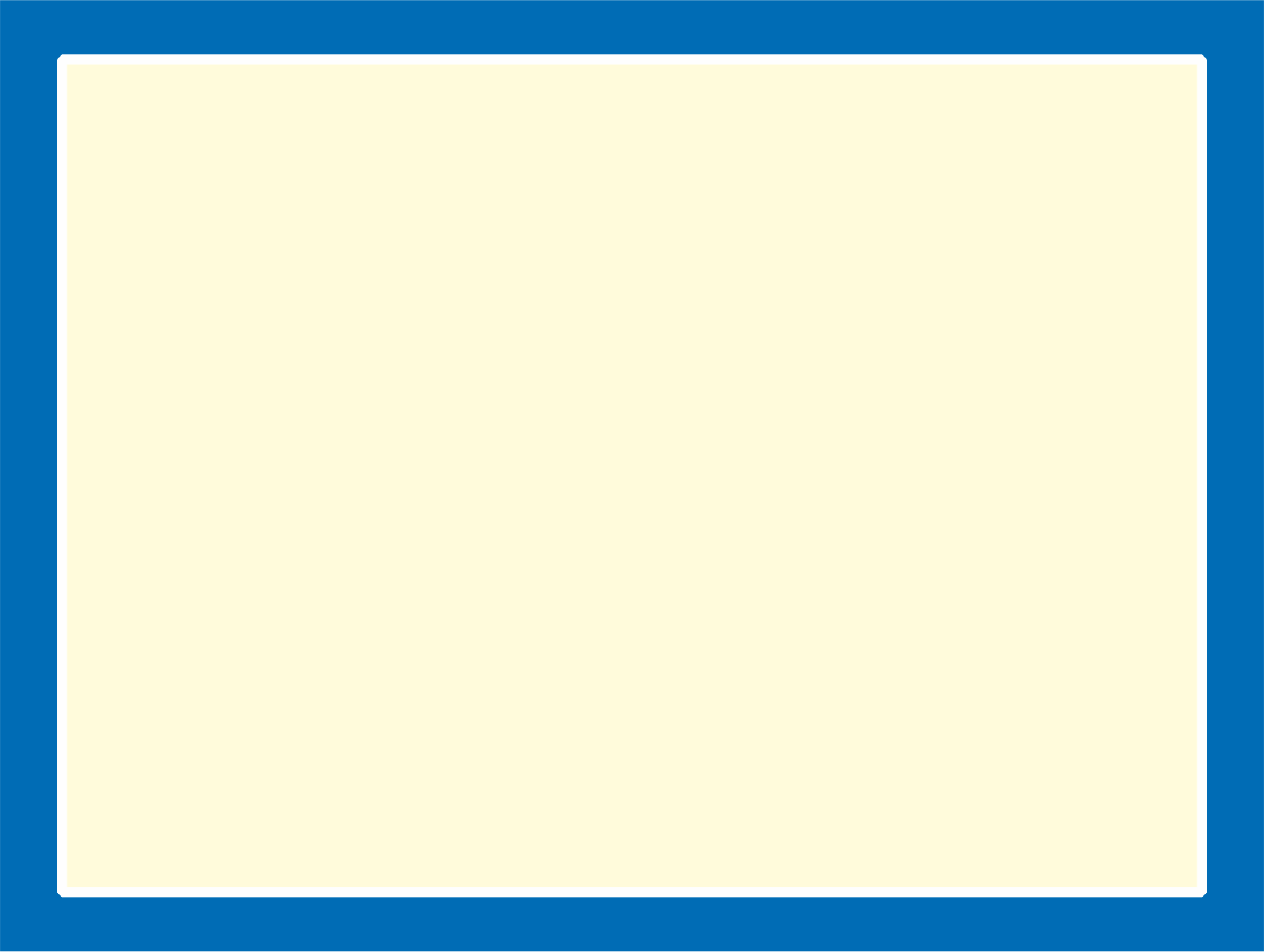 Базовый нормативный документ –Положение об организации мероприятийпо формированию и деятельности трудовых отрядов детейи молодежи в городе Челябинске(утв. решением Челябинской городской Думыот 25.04.2017 № 30/30).
В организации мероприятий по формированию и деятельности трудовых отрядов детей и молодежи принимает участие Муниципальное автономное учреждение «Центр поддержки молодежных инициатив» города Челябинска, подведомственное Управлению по делам молодежи Администрации города Челябинска.
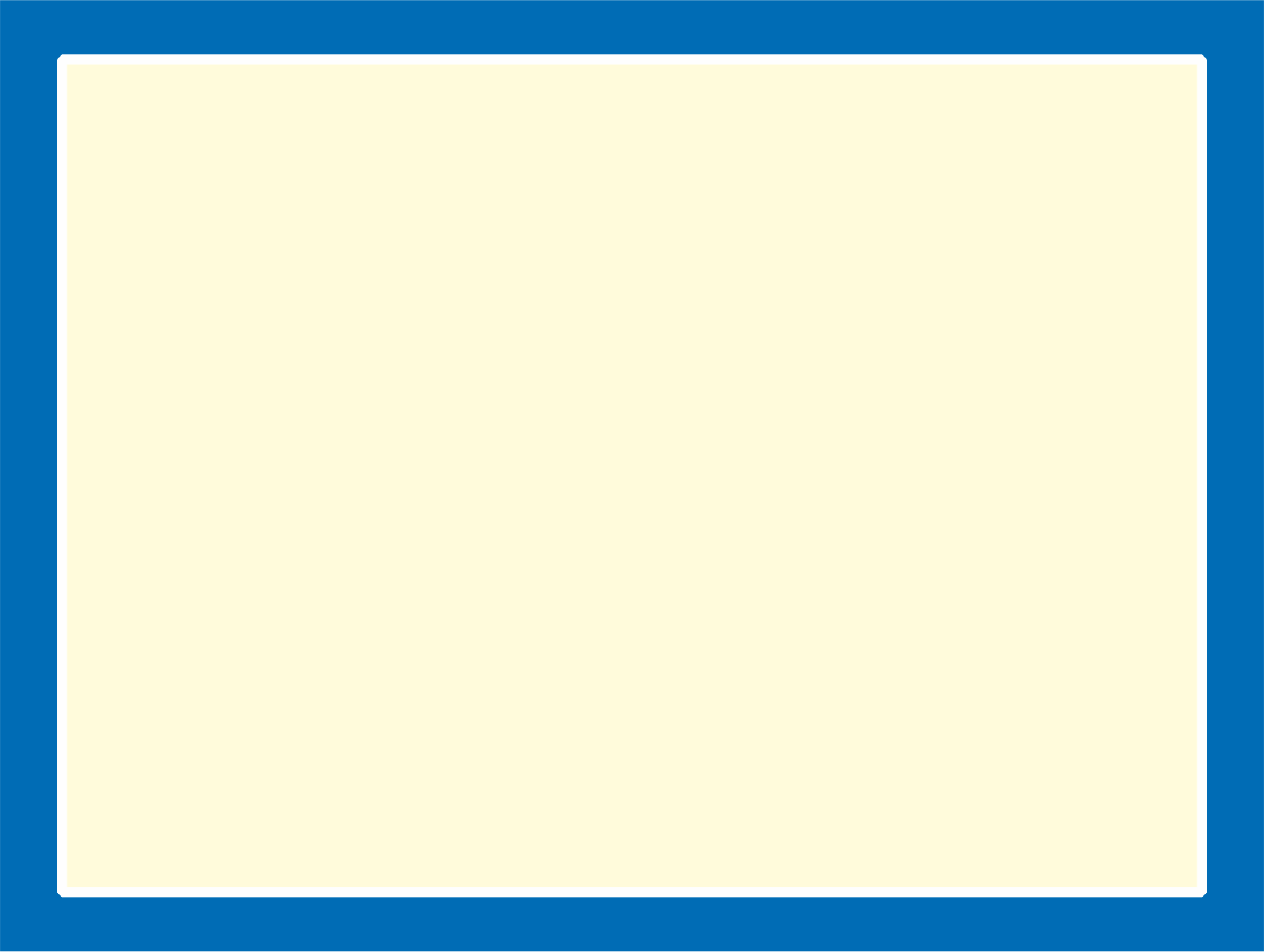 Трудовые отряды детей и молодежи формируются в 2023 году на следующие периоды:    каникулярный летний период (с 01.06.2023 по 30.06.2023,                   с 03.07.2023 по 31.07.2023, с 01.08.2023 по 31.08.2023);    в свободное от учебы время (октябрь – ноябрь)
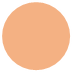 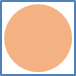 В целом на территории города Челябинска в 2023 году   
        планируется трудоустроить 1 600  подростков: 

                в каникулярный летний период – 1 500 человек; 
                в свободное от учебы время (октябрь – ноябрь) – 100 человек.
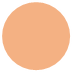 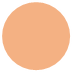 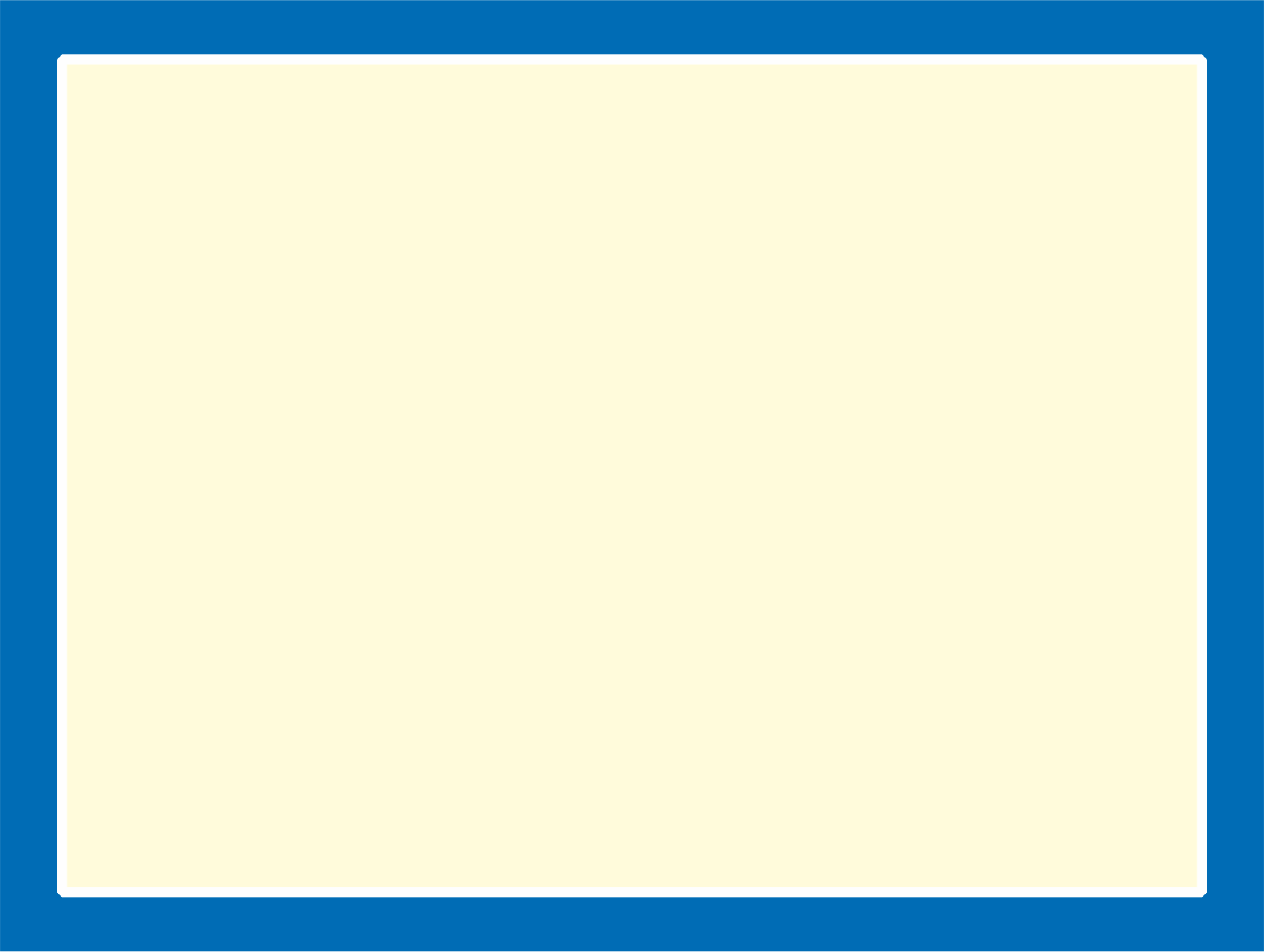 Трудовые отряды формируются на базе:
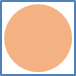 общеобразовательных организаций города Челябинска;

образовательных организаций, в которых предоставляется дополнительное образование детям; 

организаций для детей-сирот и детей, оставшихся без попечения родителей;

специализированных учреждений для несовершеннолетних, нуждающихся в социальной реабилитации;

студенческих отрядов, осуществляющих свою деятельность на территории города Челябинска и включенных в федеральный или региональный реестр молодежных                          и детских объединений, пользующихся государственной поддержкой.
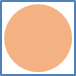 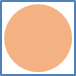 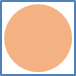 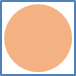 Из числа работников базовой организации, выполняющих обязанности по обучению и (или) воспитанию несовершеннолетних граждан, назначается руководитель трудового отряда.
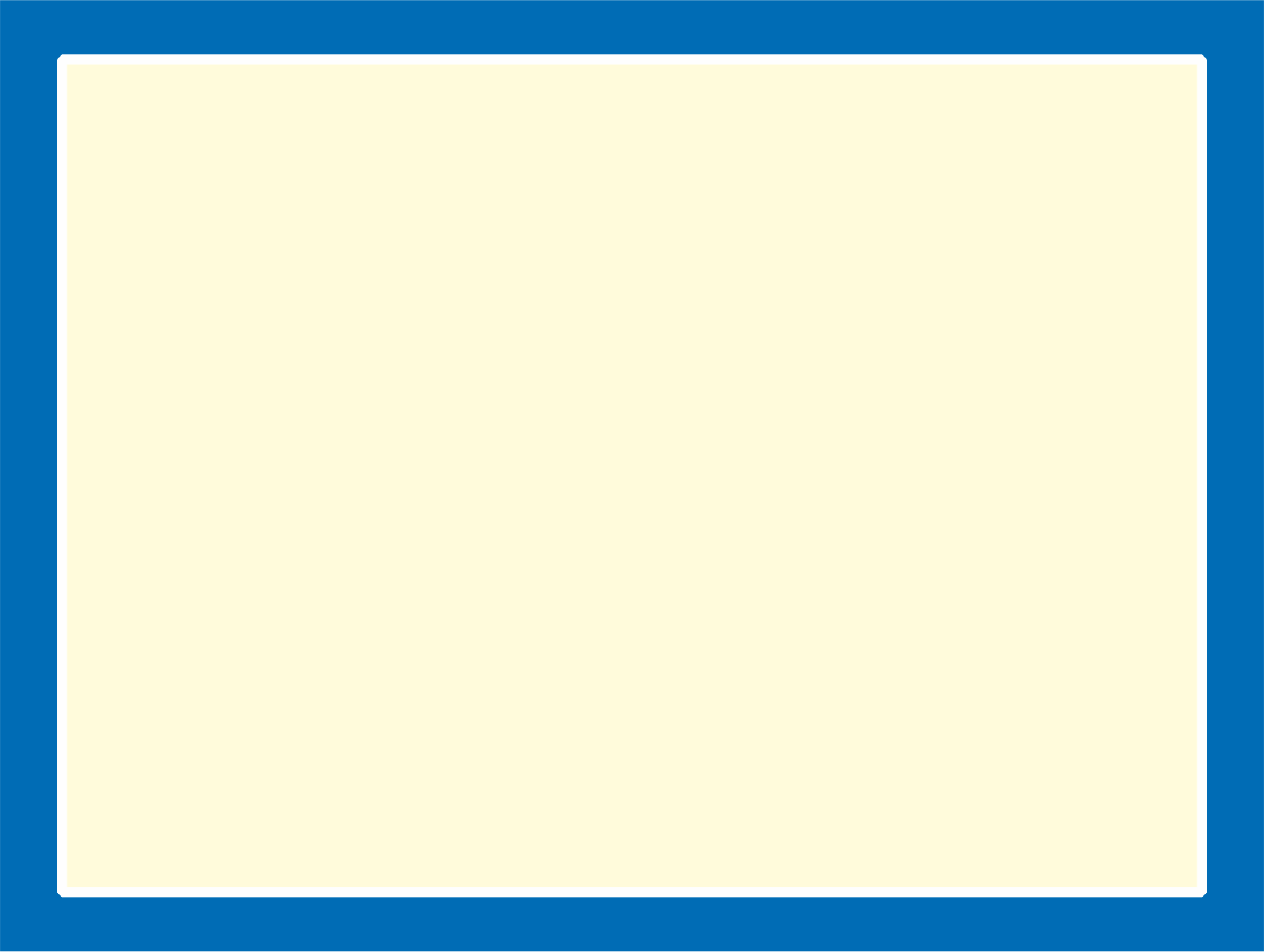 Условия трудоустройства 
несовершеннолетних граждан:
работодатель – МАУ «ЦПМИ» города Челябинска;

вид заключаемого договора ‒ срочный: в каникулярный летний период на 1 месяц (например, с 01.06.2023 по 30.06.2023), в свободное от учебы время в октябре-ноябре на 14 дней;

должность – «подсобный рабочий»;

график работы: 5-дневная рабочая неделя:                                           

в каникулярный летний период по 3 часа в день, 
в свободное от учебы время в октябре-ноябре по 2 часа в день;

размер заработной платы (на руки): 6 562,55 руб. в каникулярный летний период); 1 934,54 руб. в свободное от учебы время в октябре-ноябре
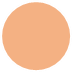 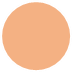 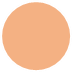 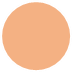 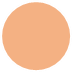 Общероссийская база вакансий «Работа России»
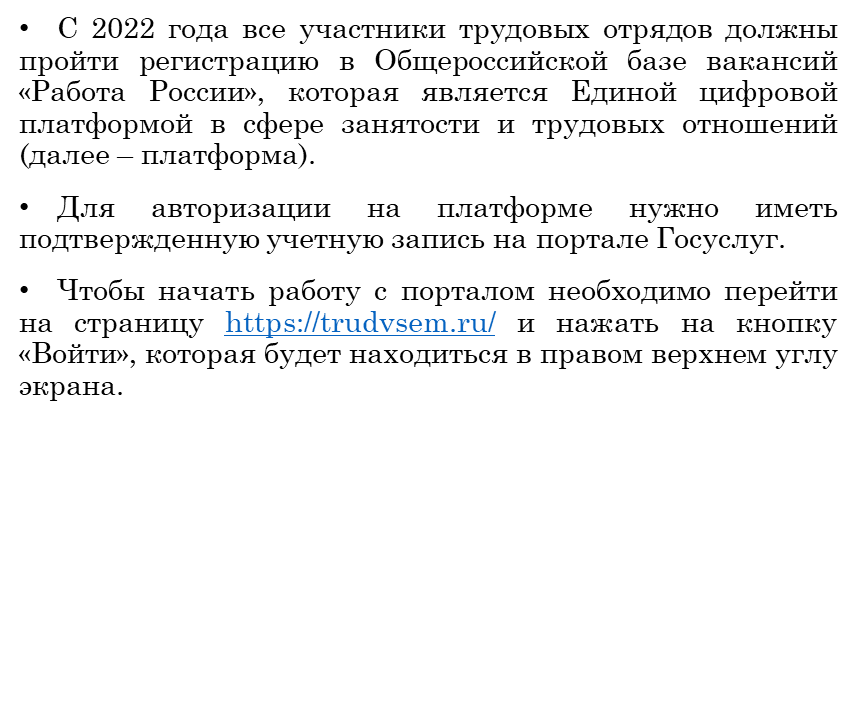 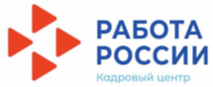 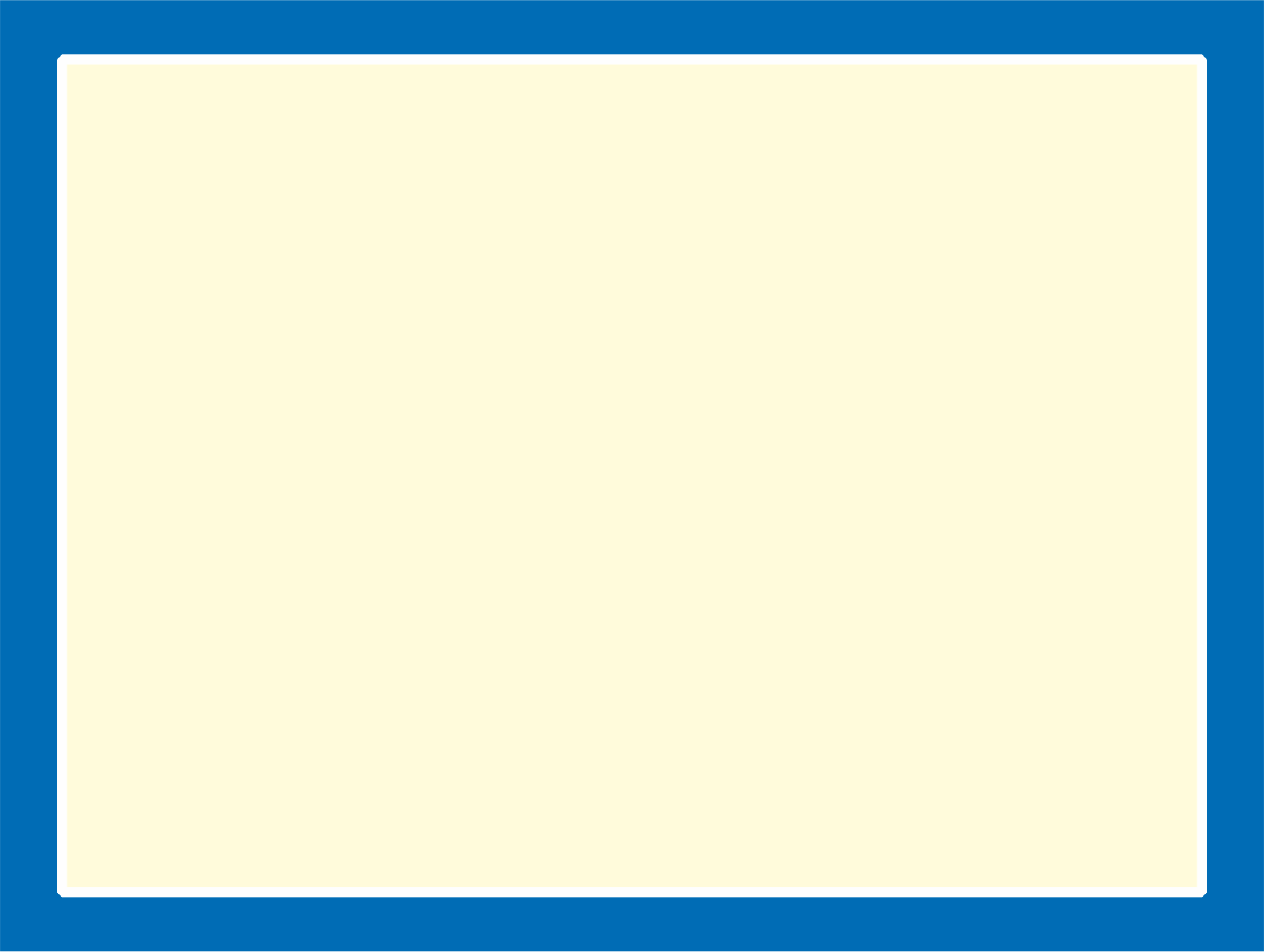 Трудовые отряды детей и молодежи
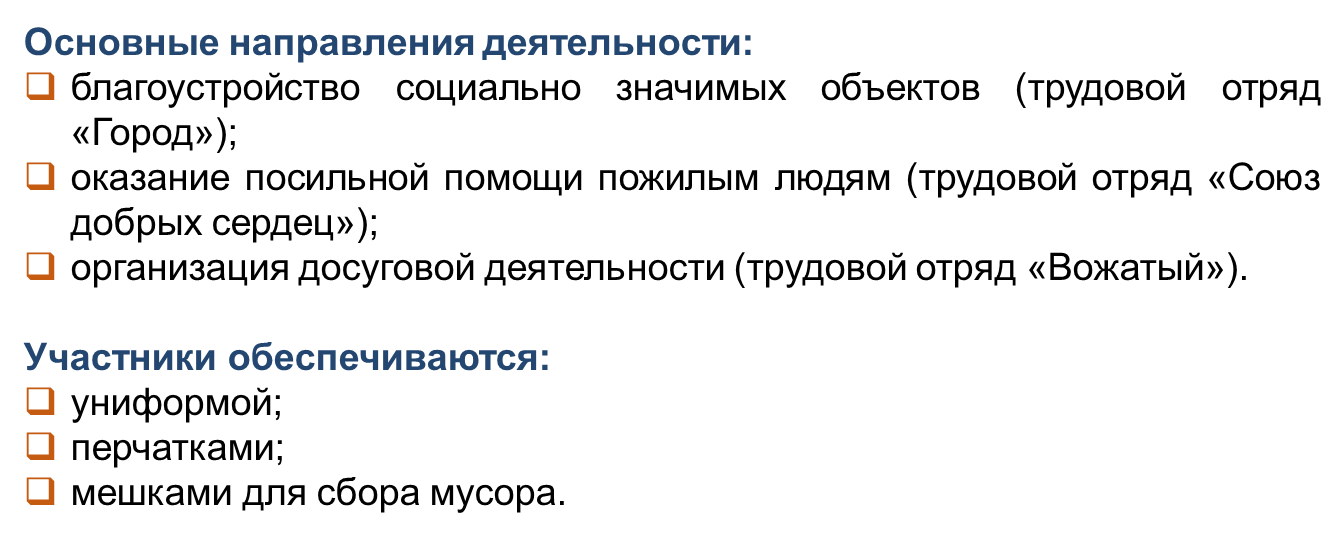 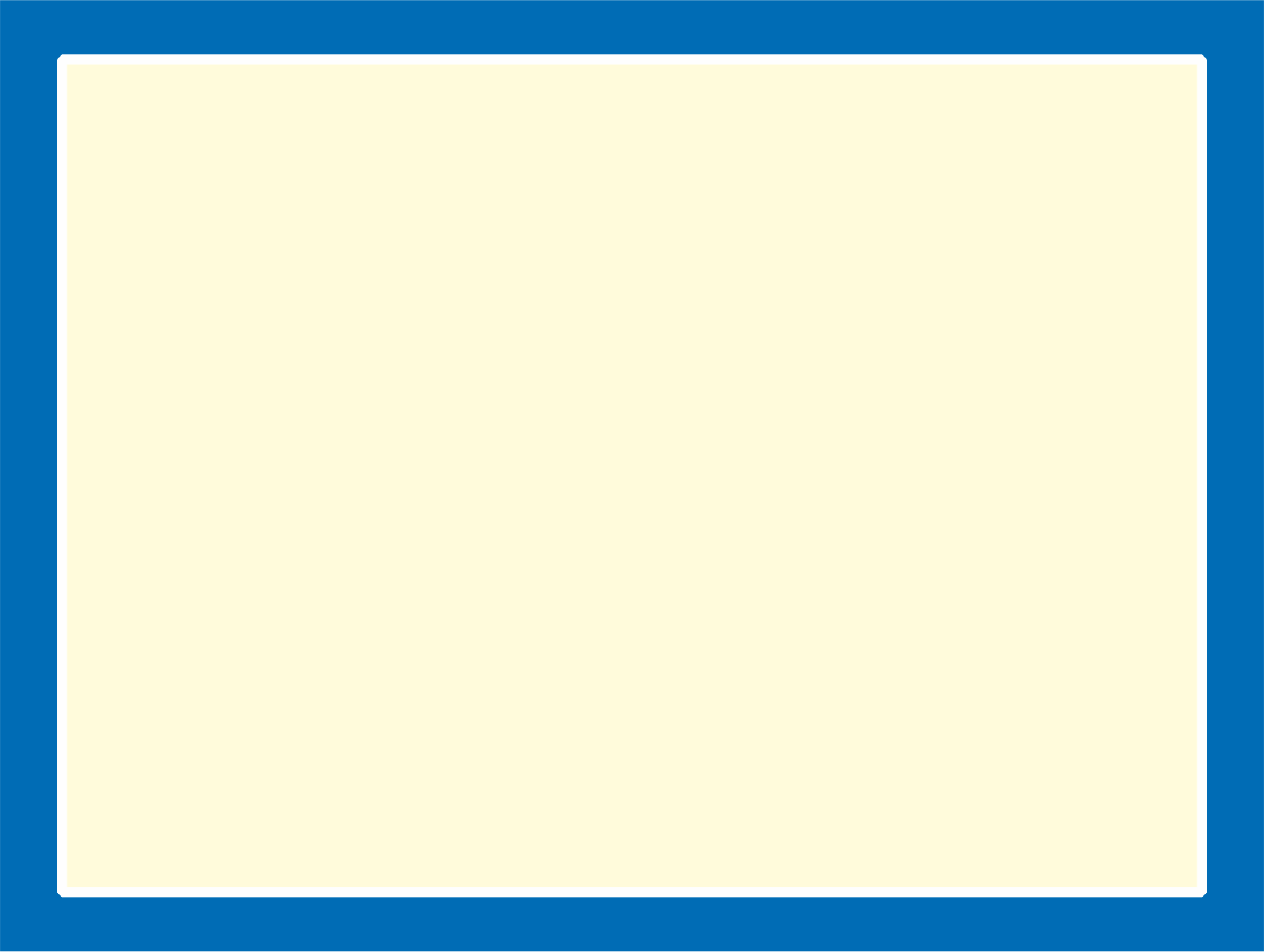 Участником трудового отряда может быть:
гражданин Российской Федерации в возрасте от 14 до 17 лет включительно;
обучающийся (воспитанник) общеобразовательной организации / организации дополнительного образования / организации для детей-сирот и детей, оставшихся без попечения родителей / учреждения для несовершеннолетних, нуждающихся в социальной реабилитации;
не имеющий медицинских противопоказаний (успешно прошел обязательный предварительный (до заключения трудового договора) медицинский осмотр)
привит против клещевого вирусного энцефалита (получил законченный курс вакцинации и 1 (или более) ревакцинации (не менее 3-х прививок) и не контактен с инфекционными больными;
получил письменное согласие органа опеки и попечительства на трудоустройство (требуется несовершеннолетним гражданам в возрасте 14 лет);
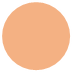 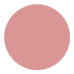 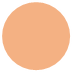 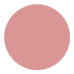 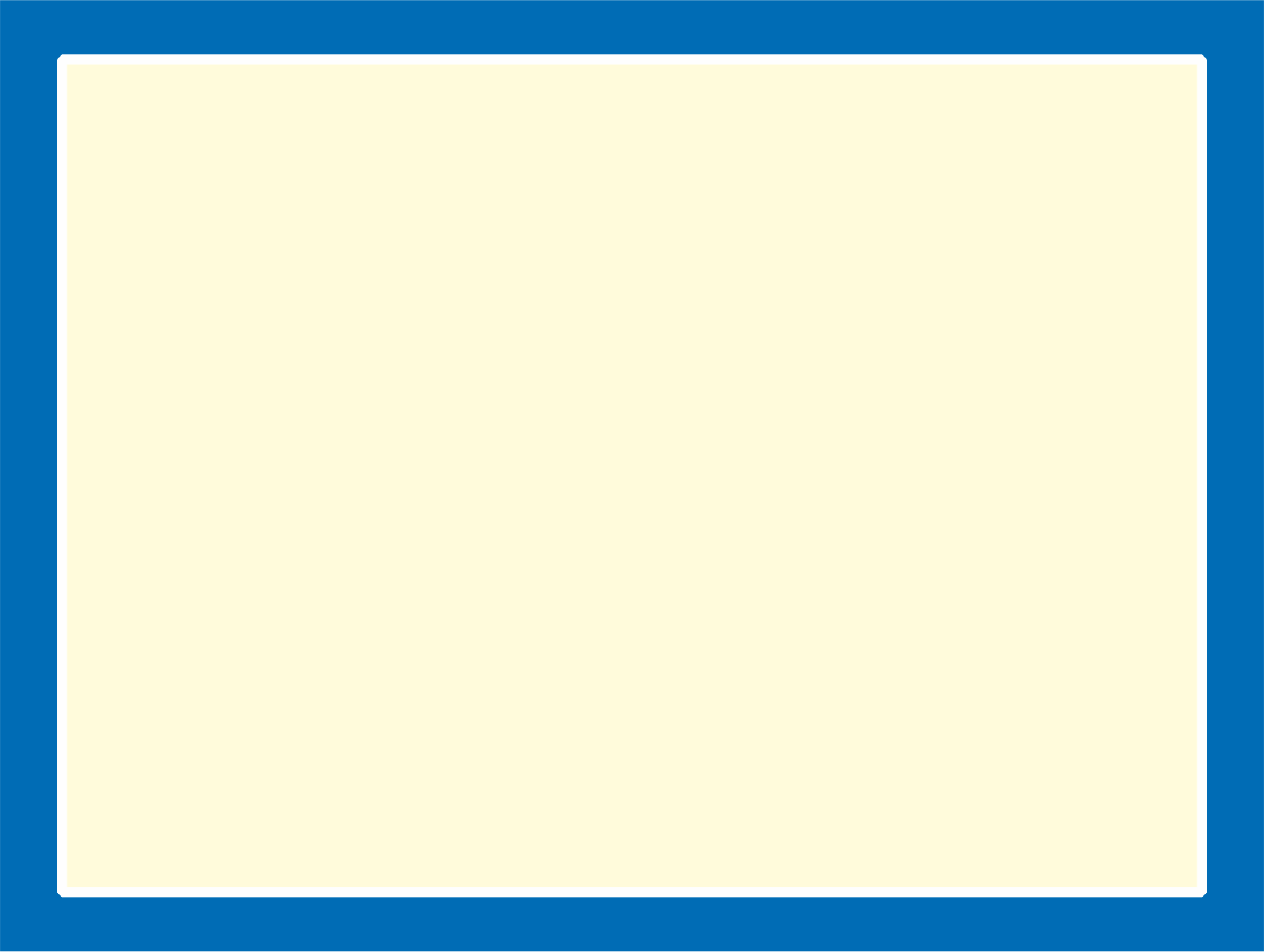 Документы, необходимые для трудоустройства:
копия страниц паспорта (первый разворот и страница, содержащая сведения о последнем месте регистрации по месту жительства);

копия документа, подтверждающего регистрацию в системе индивидуального (персонифицированного) учета (СНИЛС);

копия свидетельства о постановке на учет физического лица (несовершеннолетнего гражданина) в налоговом органе (ИНН);

справка о том, что несовершеннолетний гражданин привит против клещевого вирусного энцефалита (не менее 3-х прививок) и об отсутствии контакта с инфекционными больными;

справка по форме 086/у  о прохождении обязательного предварительного медицинского осмотра;
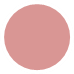 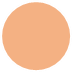 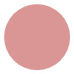 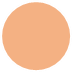 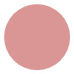 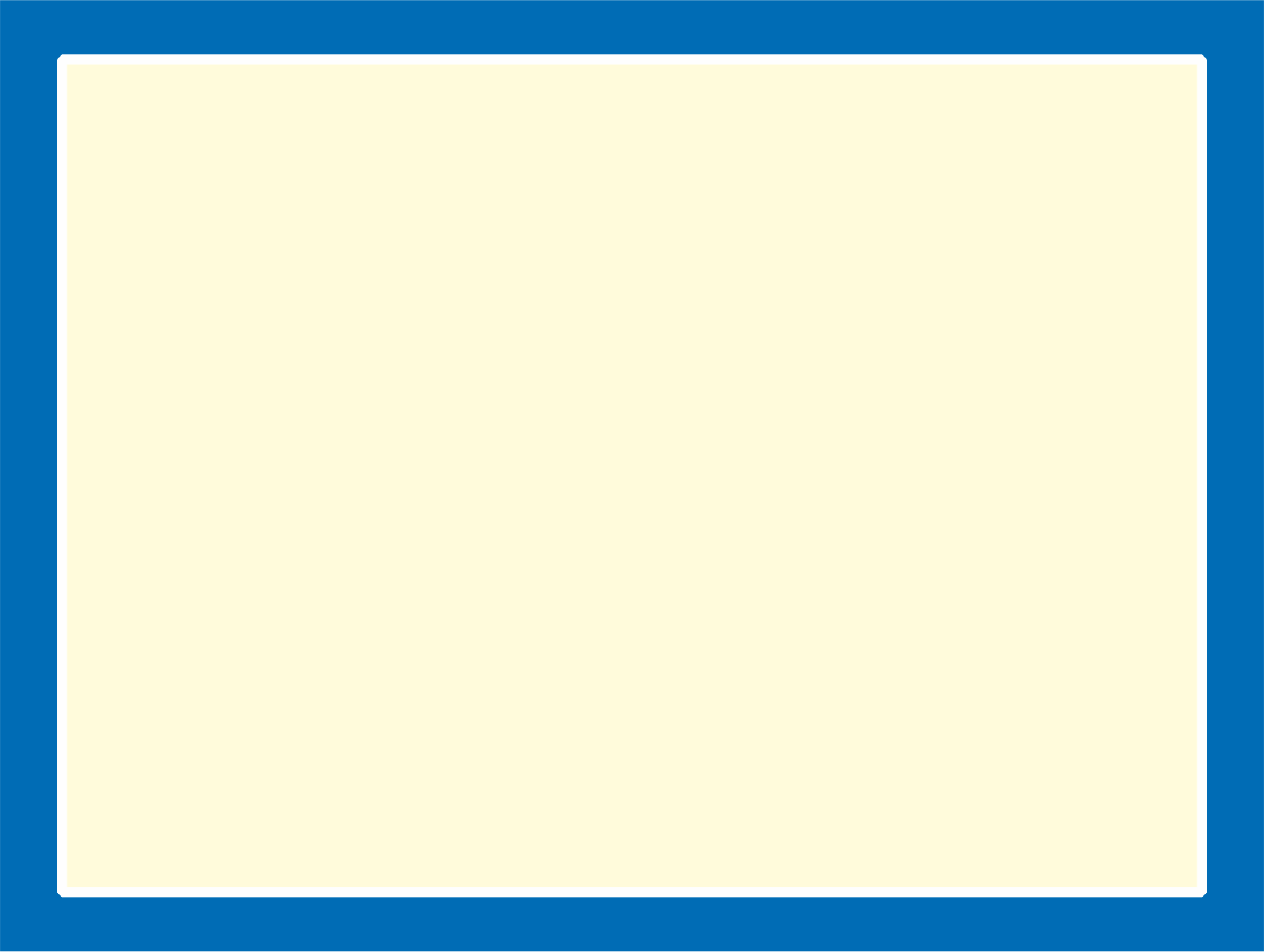 Документы, необходимые для трудоустройства:
письменное согласие органа опеки и попечительства на трудоустройство несовершеннолетнего гражданина (требуется только несовершеннолетним в возрасте 14 лет; выдается в Управлении социальной защиты населения по месту жительства);

письменное согласие одного из родителей (опекуна, попечителя) на трудоустройство несовершеннолетнего гражданина (требуется только несовершеннолетним в возрасте 14 и 15 лет);

трудовая книжка (предоставляется в случае, если была оформлена ранее).
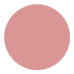 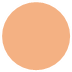 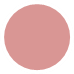 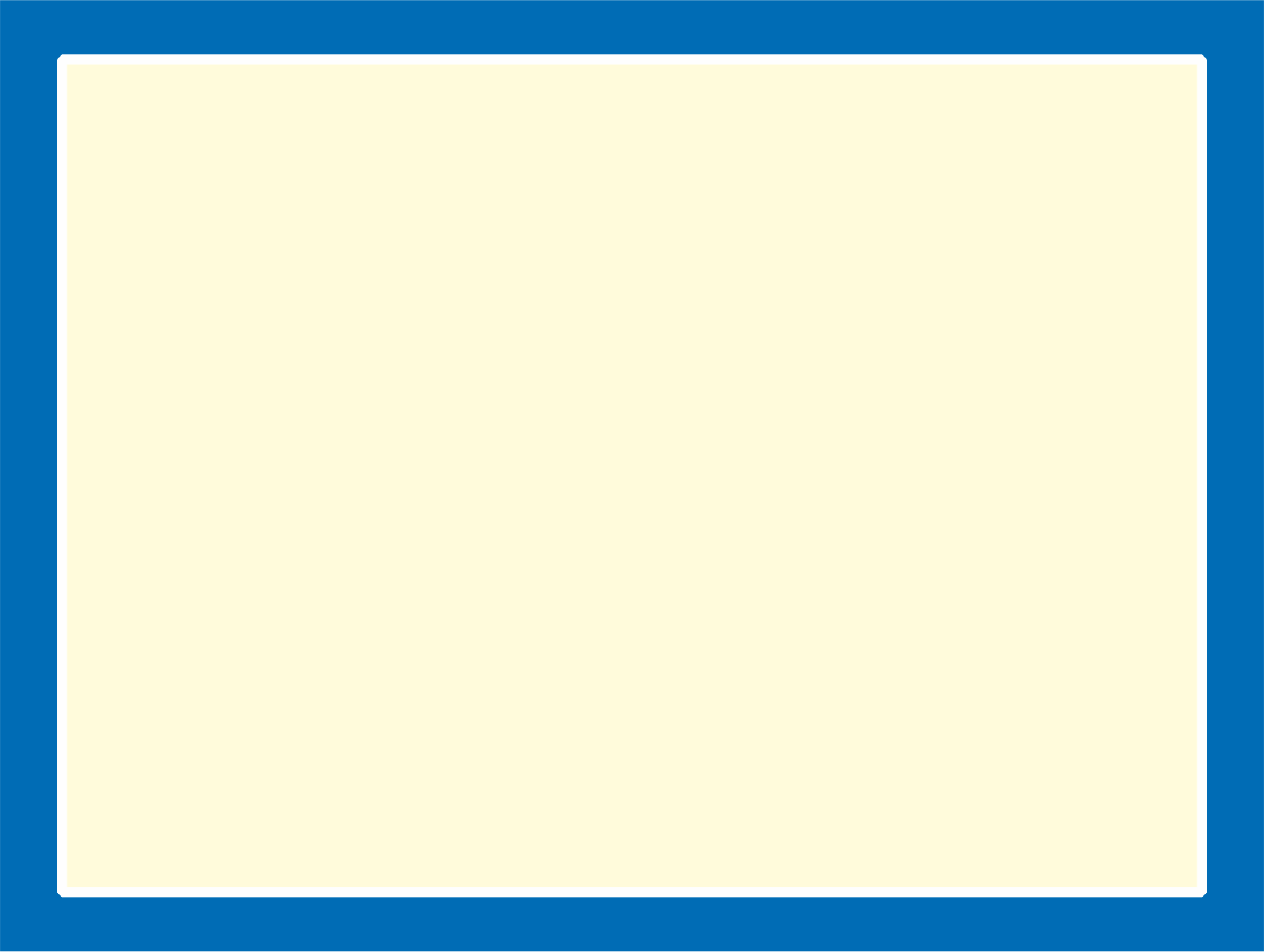 Остались вопросы?


Ждем Вашего звонка по телефону:
(351) 264-69-77







МАУ «ЦПМИ» города Челябинска